The Christian’s Responsibility
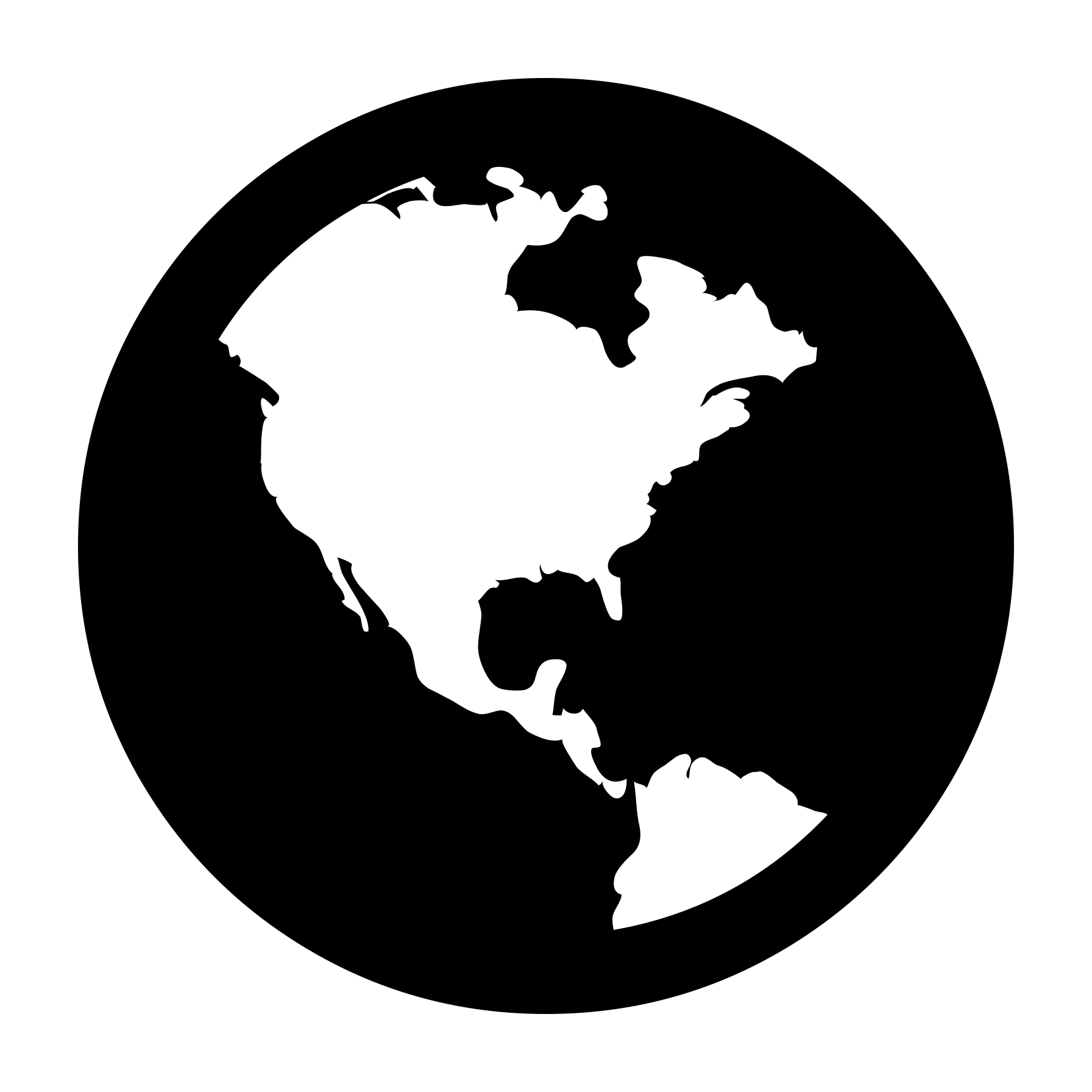 the
World
[Speaker Notes: (Philippians 2:14-16), “Do all things without complaining and disputing, 15 that you may become blameless and harmless, children of God without fault in the midst of a crooked and perverse generation, among whom you shine as lights in the world, 16 holding fast the word of life, so that I may rejoice in the day of Christ that I have not run in vain or labored in vain.”
It is obvious that a Christian has a responsibility to His God
Likewise, it is evident that he has an obligation to his brothers and sisters in Christ
Our text indicates a responsibility toward “the world.”  Here we do not have reference to the influence and powers of evil, but rather mankind in general.
How are we to interact with those we of necessity contact from day to day

Responsibility to the world involves many areas of application - we shall notice only a few basic ones.]
1
The Christian’s Responsibility
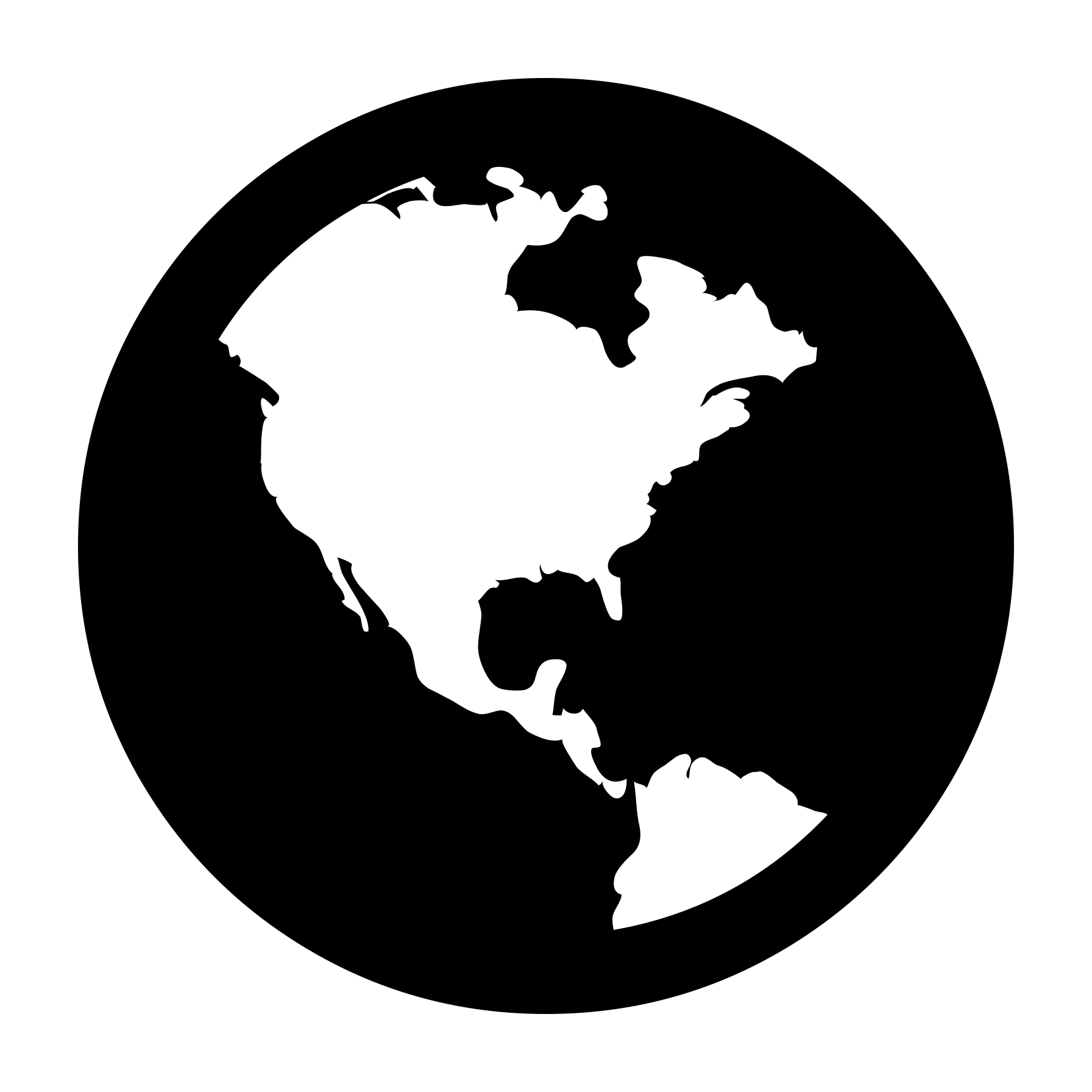 to be
A Good
Citizen
[Speaker Notes: (Romans 13:1-7), [READ]
Do Good/Keep Laws
Pay taxes
Acknowledge the authority of the Magistrates  (The fact that Christ is our Kind does not give us “diplomatic immunity” while on earth!)
Also, servants to masters/masters to servants
(Ephesians 6:5-9), “Bondservants, be obedient to those who are your masters according to the flesh, with fear and trembling, in sincerity of heart, as to Christ; 6 not with eyeservice, as men- pleasers, but as bondservants of Christ, doing the will of God from the heart, 7 with goodwill doing service, as to the Lord, and not to men, 8 knowing that whatever good anyone does, he will receive the same from the Lord, whether he is a slave or free. 9 And you, masters, do the same things to them, giving up threatening, knowing that your own Master also is in heaven, and there is no partiality with Him.”
Good stewardship
(1 Corinthians 4:2), “Moreover it is required in stewards that one be found faithful.”;  (4), “…but He who judges me is the Lord.”
Conservation (Environment)
Money, care for others, etc.
Take time to consider other societal responsibilities
Good student; friendly neighbor; politeness even to strangers…]
2
The Christian’s Responsibility
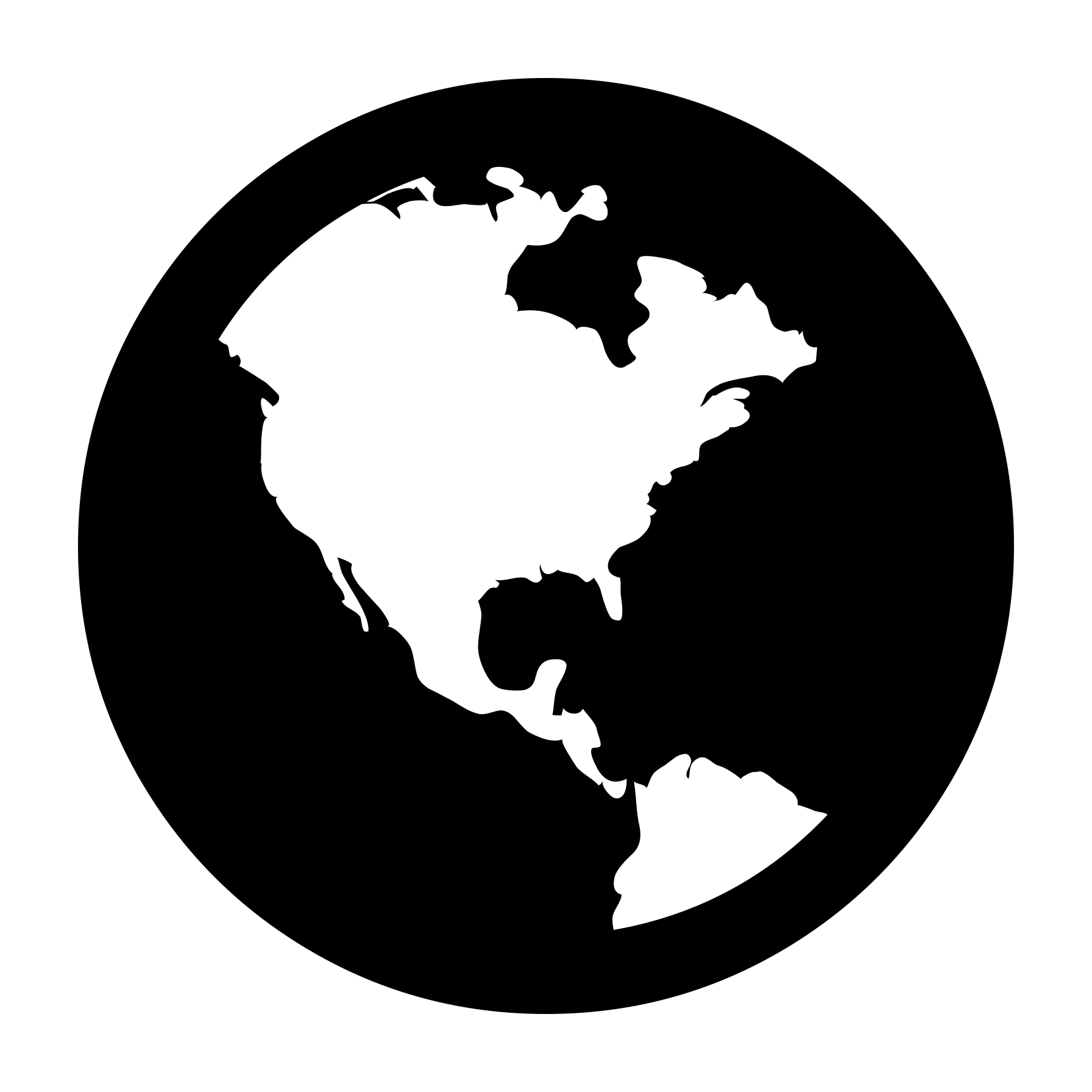 to be
A Good
Influence
[Speaker Notes: Salt and Light
(Matthew 5:13-16), “You are the salt of the earth; but if the salt loses its flavor, how shall it be seasoned? It is then good for nothing but to be thrown out and trampled underfoot by men. 14 " You are the light of the world. A city that is set on a hill cannot be hidden. 15 Nor do they light a lamp and put it under a basket, but on a lampstand, and it gives light to all who are in the house. 16 Let your light so shine before men, that they may see your good works and glorify your Father in heaven.”
Gentiles might be ashamed
(1 Peter 3:15-17), “But sanctify the Lord God in your hearts, and always be ready to give a defense to everyone who asks you a reason for the hope that is in you, with meekness and fear; 16 having a good conscience, that when they defame you as evildoers, those who revile your good conduct in Christ may be ashamed. 17 For it is better, if it is the will of God, to suffer for doing good than for doing evil.”
Good name for Elders
(1 Timothy 3:7), “Moreover he must have a good testimony among those who are outside, lest he fall into reproach and the snare of the devil.”
(Albert Barnes), “The idea is, that he must have a fair reputation with them for integrity of character. His life must be in their view upright. He must not be addicted to anything which they regard as inconsistent with good morals. His deportment must be such that they shall regard it as not inconsistent with his profession. He must be true and just and honest in his dealings with his fellow-men, and so live that they cannot say that he has wronged them. He must not give occasion for scandal or reproach in his contact with the other sex, but must be regarded as a man of a pure life and of a holy walk.”

(Colossians 4:5-6), “Walk in wisdom toward those who are outside, redeeming the time. 6 Let your speech always be with grace, seasoned with salt, that you may know how you ought to answer each one.”]
3
The Christian’s Responsibility
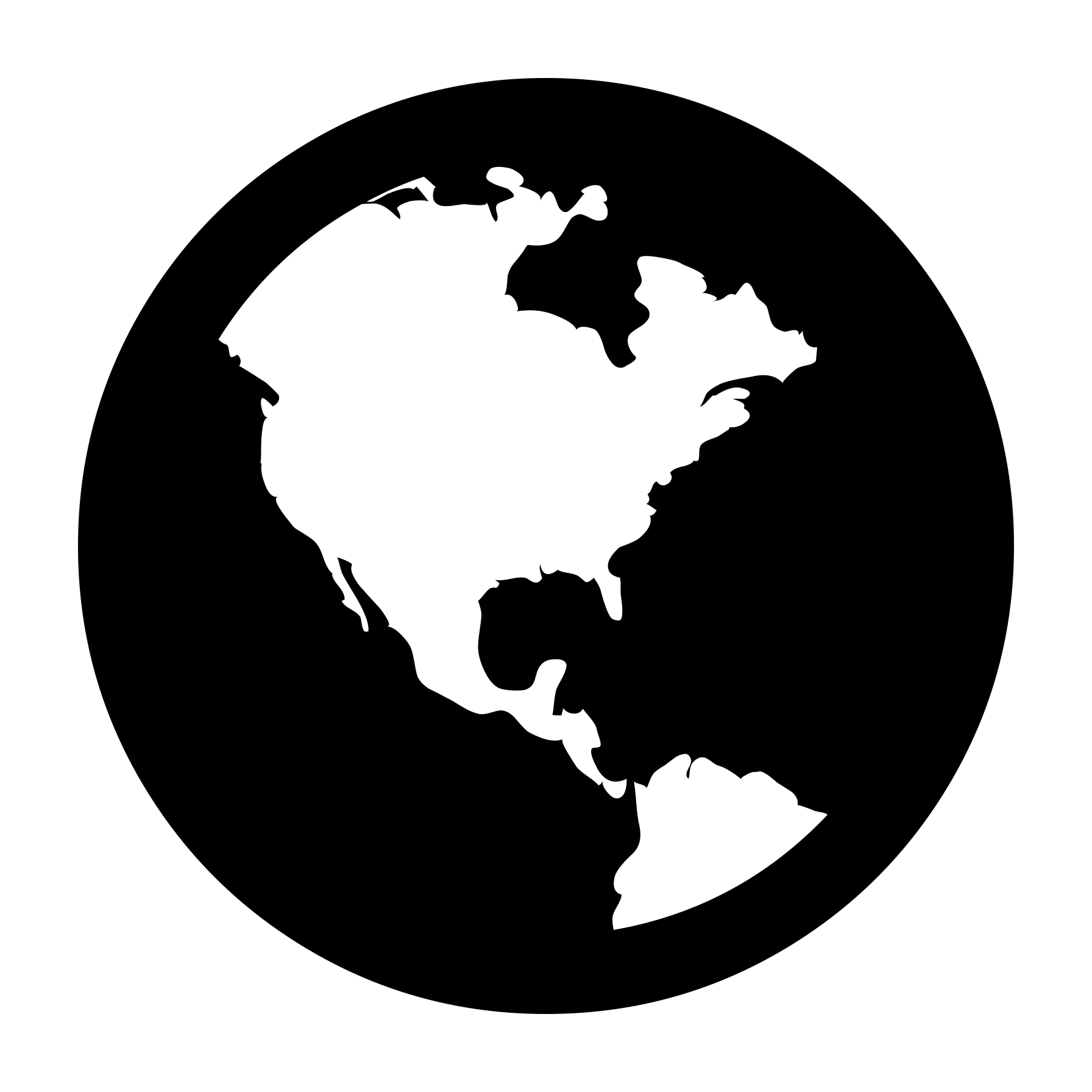 to
Evangelize
[Speaker Notes: Compassionate like the  Savior
(Matthew 9:35-38), “Then Jesus went about all the cities and villages, teaching in their synagogues, preaching the gospel of the kingdom, and healing every sickness and every disease among the people. 36 But when He saw the multitudes, He was moved with compassion for them, because they were weary and scattered, like sheep having no shepherd. 37 Then He said to His disciples, “The harvest truly is plentiful, but the laborers are few. 38 Therefore pray the Lord of the harvest to send out laborers into His harvest.”
Go and preach (Command)
(2 Timothy 4:2), “Preach the word! Be ready in season and out of season. Convince, rebuke, exhort, with all longsuffering and teaching.”
Not just for those who labor in the word
Evangelism (in 1st Century) was done by all faithful Christians
Go and preach (Example)
(Acts 8:4), “Therefore those who were scattered went everywhere preaching the word.”
Expression of highest form of love for mankind.
[Jesus] (Matthew 23:37), “O Jerusalem, Jerusalem, the one who kills the prophets and stones those who are sent to her! How often I wanted to gather your children together, as a hen gathers her chicks under her wings, but you were not willing!”
[Paul] (Romans 10:1), “Brethren, my heart's desire and prayer to God for Israel is that they may be saved.”]
4
The Christian’s Responsibility
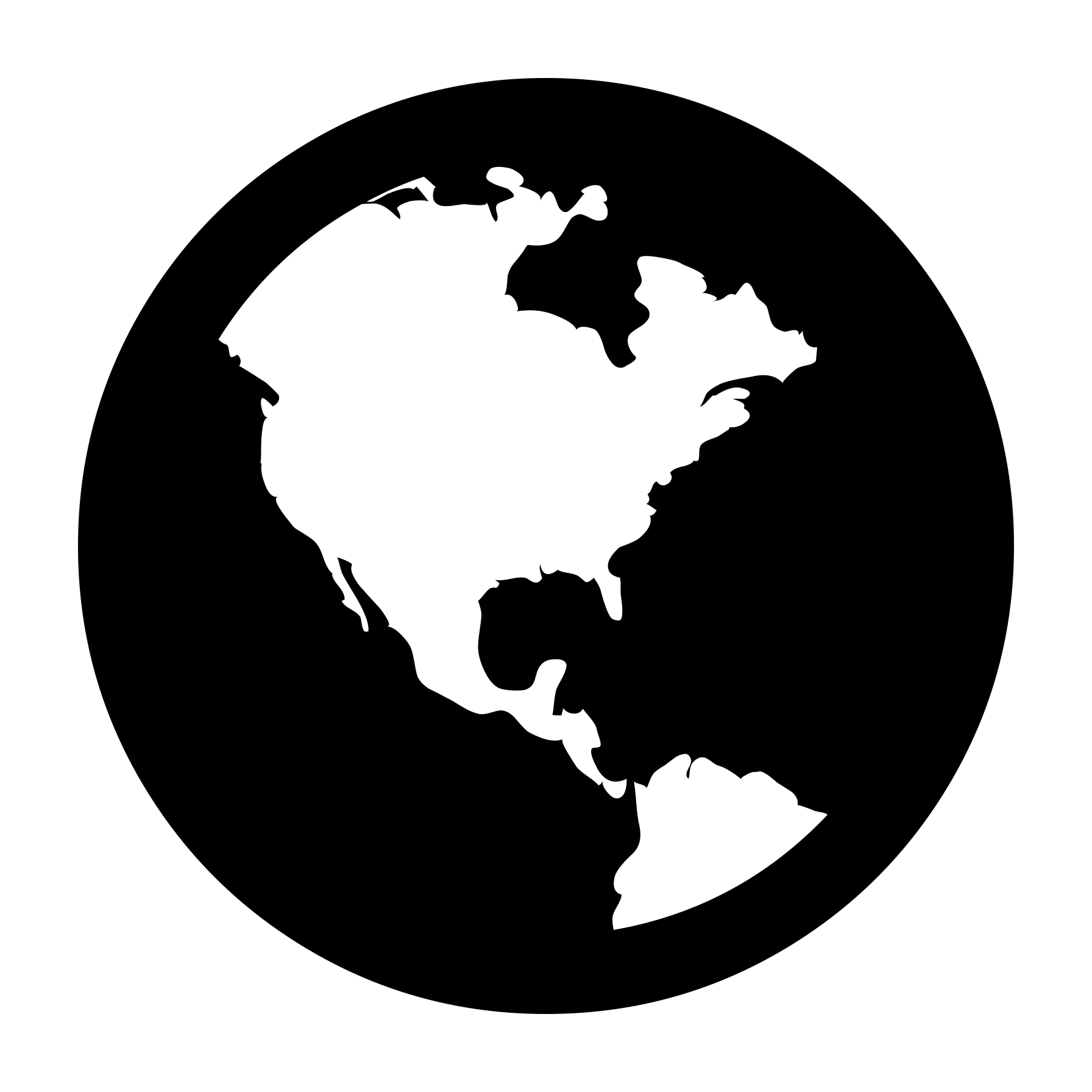 to be
A GoodNeighbor
[Speaker Notes: Concept of love (extends even to your neighbors & enemies)
(agape) – a benevolent or charitable love… Seeking the highest good.

(Matthew 22:34-40), “But when the Pharisees heard that He had silenced the Sadducees, they gathered together. 35 Then one of them, a lawyer, asked Him a question, testing Him, and saying, 36 "Teacher, which is the great commandment in the law?“ 37 Jesus said to him, " 'You shall love the Lord your God with all your heart, with all your soul, and with all your mind. ' 38 This is the first and great commandment. 39 And the second is like it: 'You shall love your neighbor as yourself. ' 40 On these two commandments hang all the Law and the Prophets.“

Seen in Action…
(Matthew 5:43-48), " You have heard that it was said, 'You shall love your neighbor and hate your enemy. ' 44 But I say to you, love your enemies, bless those who curse you, do good to those who hate you, and pray for those who spitefully use you and persecute you, 45 that you may be sons of your Father in heaven; for He makes His sun rise on the evil and on the good, and sends rain on the just and on the unjust. 46 For if you love those who love you, what reward have you? Do not even the tax collectors do the same? 47 And if you greet your brethren only, what do you do more than others? Do not even the tax collectors do so? 48 Therefore you shall be perfect, just as your Father in heaven is perfect.”]
Turn to the Bible for the “how to” of conducting yourself in the world.
Conclusion
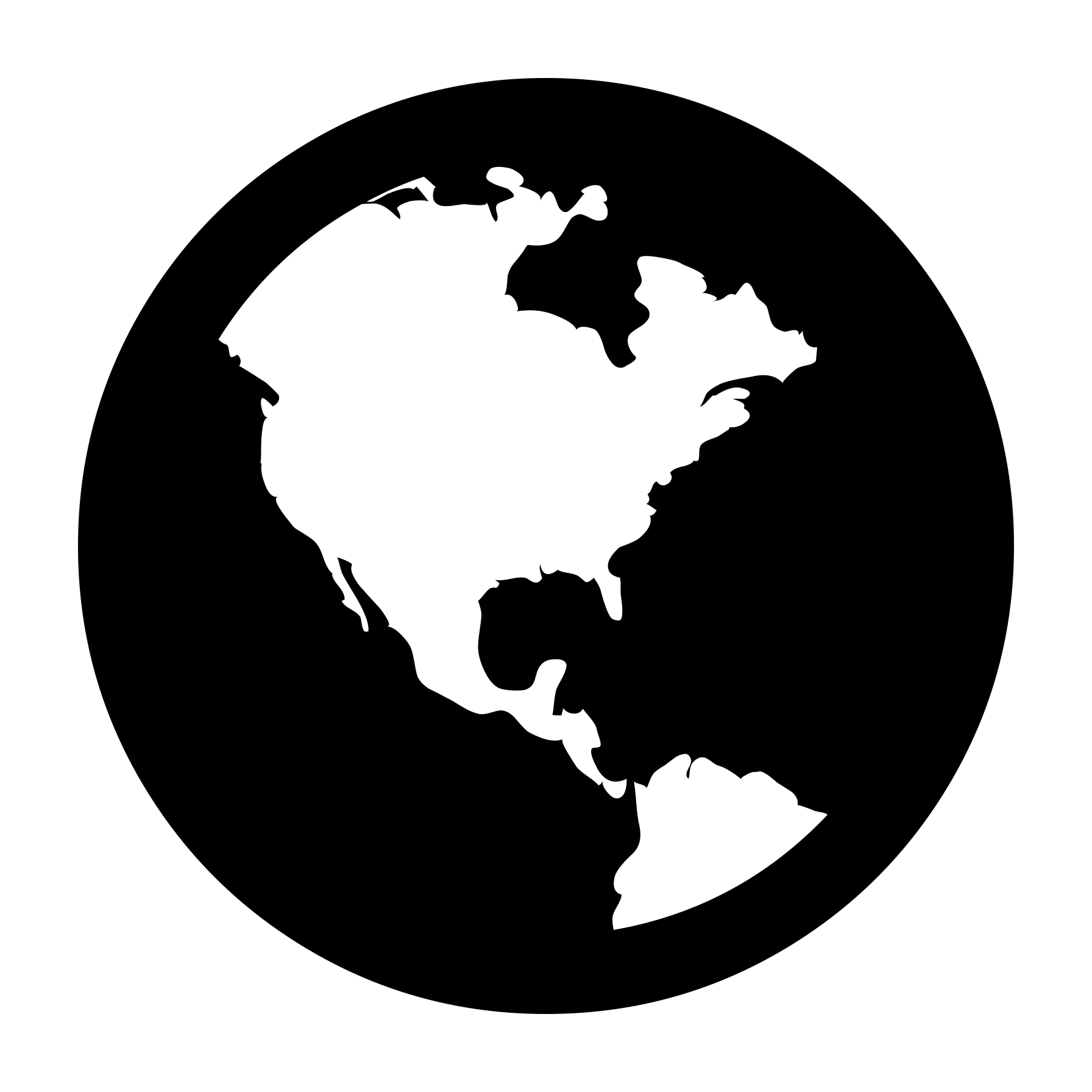 [Speaker Notes: Do not conform, transform, and then uplift!

(Romans 12:1-2), “I beseech you therefore, brethren, by the mercies of God, that you present your bodies a living sacrifice, holy, acceptable to God, which is your reasonable service. 2 And do not be conformed to this world, but be transformed by the renewing of your mind, that you may prove what is that good and acceptable and perfect will of God.”]